Escuela Normal de Educación Preescolar
Licenciatura en educación preescolar
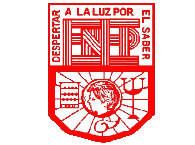 Maestro: David Gustavo Montalván Zertuche
Materia: educación geográfica
Alumno: Itzel Sarahid García Balderas
Grado: 4°        sección: B
N.L: 7
Unidad de aprendizaje I: Elementos básicos para el estudio de la geografía
Competencias de la unidad:
Relaciona los componentes naturales, sociales, culturales, económicos y políticos que interactúan 
en el espacio geográfico para analizar los objetos de estudio de la geografía
Saltillo Coahuila                                                                                                     25  de noviembre de 2020
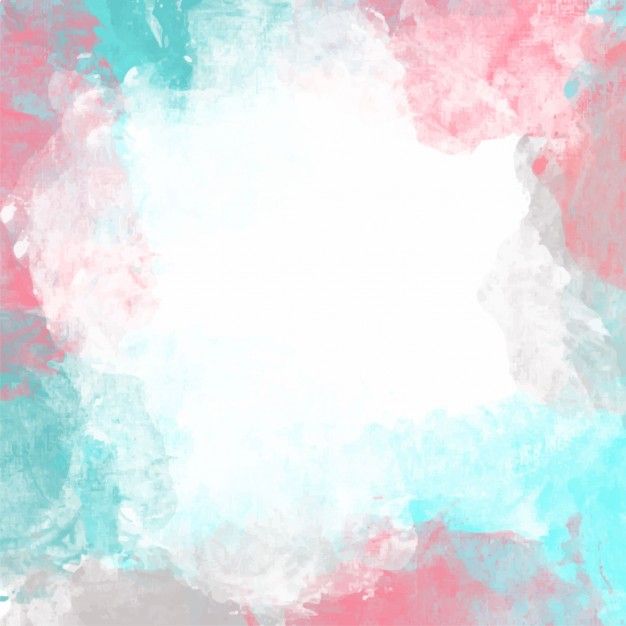 Temas vistos en la unidad
Categorías del espacio geográfico
Componentes naturales
Escalas
Componentes sociales: actividades humanas inmersas en la creación de la sociedad como las actividades religiosas, las fronteras entre países, 
Componentes económicos: resultado de la interacción entre los componentes naturales y sociales 
Componentes políticos :marcan las divisiones no naturales entre los territorios, por ejemplo: fronteras, jurisdicciones, políticas gubernamentales, acuerdos nacionales
Componentes culturales: son las tradiciones y la forma de vida que tiene cada comunidad.
Escala numérica: representa una fracción compuesta por espacio existente entre dos puntos de un plano y la distancia real 
Natural: en la que el dibujo y la imagen real poseen el mismo tamaño 
Reducción : representa objetos que son de gran tamaño 
De ampliación: se aumenta el tamaño de un objeto real sobre un papel, se usa de manera inversa al de reducción 
Escala grafica: se define como una regla colocada en un plano o mapa, definirse la relación de medidas entre los centímetros del mapa y del espacio real
Localización: ubicación especifica de un espacio geográfico, se puede hacer mediante coordenadas.
Distribución: localización de espacios con características semejantes en una región mas amplia 
Diversidad: consecuencia de la distribución y de la forma en la que los grupos humanos han interactuado 
Cambio y relación: forma en la que los componentes del espacio se ligan entre si por ejemplo la lluvia y el crecimiento de las plantas